Maths
To describe 2-D shapes based on their properties
Mr Etherton
‹#›
Part A
Copy the table into your exercise book or onto your paper. 
Complete the table by exploring each shape. You might want to draw the shapes to help you.
A
B
C
‹#›
Part B
Look at the shapes and complete the table below.
There might be more than one correct answer for each description.
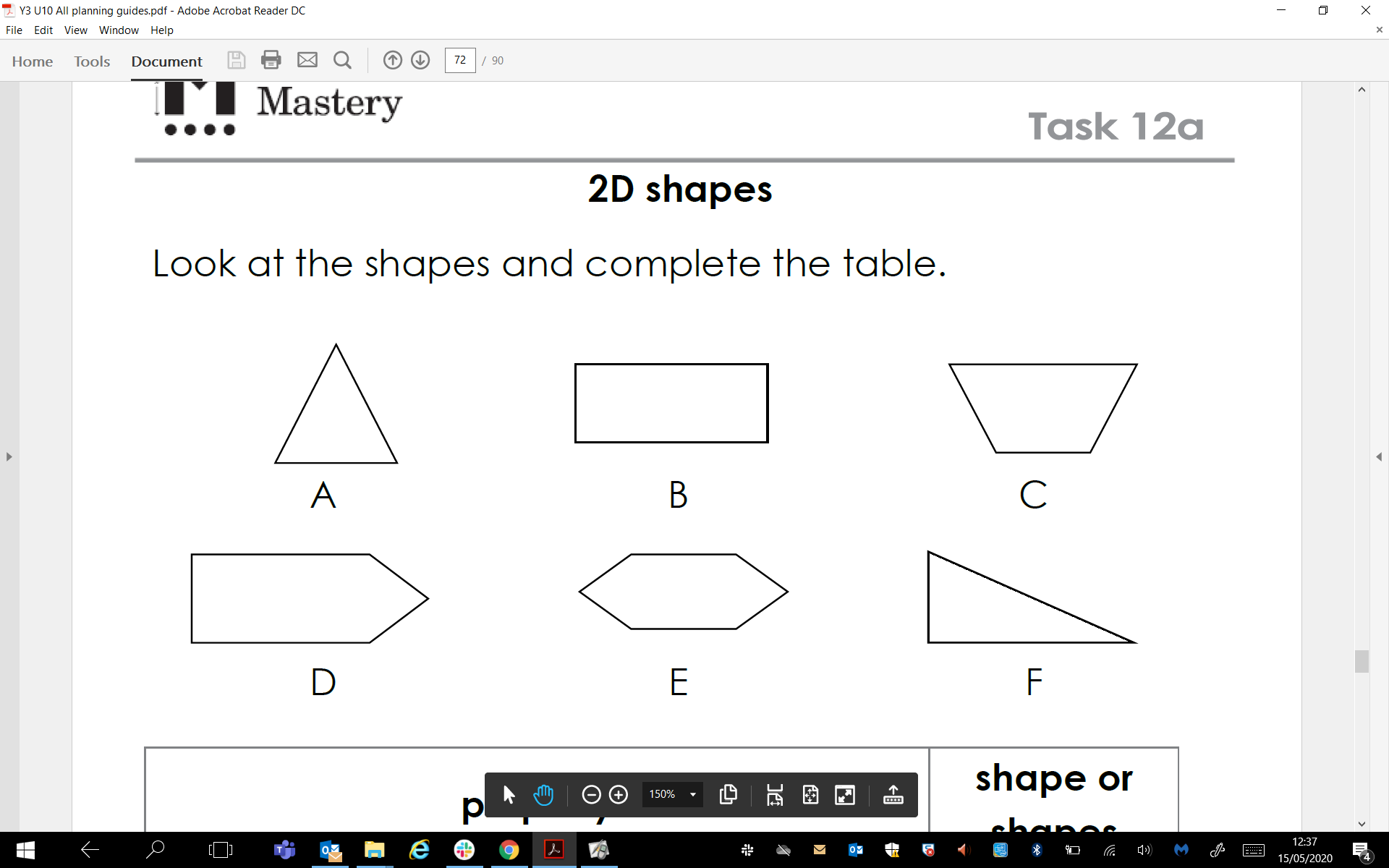 Part C
Daisy says, “All triangles have the same type of angles”. 
Do you agree or disagree with Daisy?
Use the triangles below to justify your answer.






Write a sentence using the ‘Star Words’ below to describe the properties of the triangles. 
What properties are always the same in triangles?
What properties might be different depending on the type of triangle?
angles          right angles             acute angles           obtuse angles 
                     sides/ edges               parallel lines                     perpendicular lines